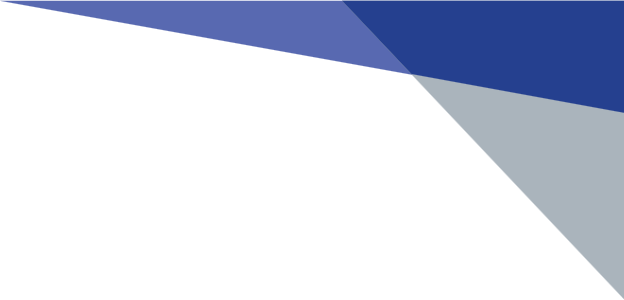 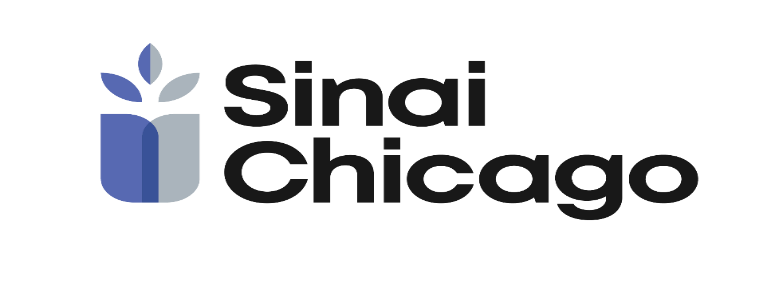 Room Number
Title
Name
Department